The Hubble deep field
Origins
Attempted after optical repair in 1993
First deep field 1995 (north)
Second 1996 (south)
Ultra Deep Field 2004
Repeated in infrared 
Combined into eXtreme Deep Field 2012
Where is hDF?
Position (RA)/(Dec)
12 36 47.76
62° 13' 0.51"
Field of view:
2.55 x 2.57 arcminutes
Orientation:
North is 23.7° left of vertical
Criteria:
Within CVZ
Avoid galactic plane
Avoid bright nearby sources
Use Director’s discretionary time
Not much there
The idea: take a picture of nothing, see what you can see
Here’s what the Stellarium catalog shows
2.5’ FOV
Limiting magnitude ~ 11
Not much there
What Simbad shows (astronomical database)
Box is roughly 3’ 
Only identified galaxy is WBD96 3-34.0
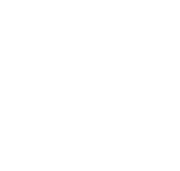 Why is this missing?
Original deep field
The first Deep Field, the Hubble Deep Field North (HDF-N), was observed over 10 consecutive days during Christmas 1995. The resulting image consisted of 342 separate exposures, with a total exposure time of more than 100 hours over 10 days, compared with typical Hubble exposures of a few hours.
Hubble Deep Field South

The thing in the center is a quasar
Hubble extreme deep field
So What is in the picture?
Most galaxies at high-redshift
Spirals, ellipticals, interacting galaxies, etc. 
A few local stars
Limiting magnitude ~ 29
Angular size
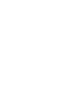 Representing a narrow "keyhole" view stretching to the visible horizon of the universe, the Hubble Deep Field image covers a speck of the sky only about the width of a dime 75 feet away. (DEMO)
The dime is the smallest in diameter and is the thinnest of all U.S. coins currently minted for circulation, being 0.705 inches (17.91 millimeters) in diameter
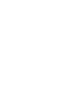 Solid angle
Solid angles are “steradians”
0.00078 rad
0.00078 rad
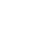 How many HDF do you need to cover the sky?
The entire sky is 4     sr
Pictures needed are 4    /size of HDF in sr
=20,472,520.8 pictures
(10 days per pic) = 560,000 years!
How many galaxies?
=20472520.8 pictures x the number of galaxies in the picture
How many galaxies in the picture?
That’s where you come in… counting galaxies
Professionals estimate 3000 galaxies in the image
Count
Count how many galaxies in your photo. 
We will estimate the number per picture x the number of pictures
If it has spikes sticking out of it it is probably a star.
To compensate for missing chunk multiply by 1.245 (estimated by area ratio)
How many galaxies?
=20472520.8 pictures x the number of galaxies in the picture
How many galaxies in your picture?
That’s where you come in… counting galaxies
How many Stars?
Assume 100 billion stars per galaxy
https://www.space.com/26078-how-many-stars-are-there.html
How many Planets?
How many planets per star?
“75-80% of planetary systems have one or two planets with orbital periods < 200 days.”
https://iopscience.iop.org/article/10.1088/0004-637X/761/2/92/meta
The average number of planets per star [in the Kepler data] is 0.274.”
https://iopscience.iop.org/article/10.1088/0004-6256/143/4/94/meta
What did we learn from HDF?
“Visual inspection of the images shows few if any galaxies at redshifts greater than ∼4 that resemble present-day spiral or elliptical galaxies. “
“The image reinforces the conclusion from the original Hubble Deep Field that galaxies evolved strongly during the first few billion years in the infancy of the universe.”
“The highest redshift samples show that star formation was already vigorous at the earliest epochs at which galaxies have been observed, less than 1 billion years after the big bang.”
https://iopscience.iop.org/article/10.1086/507302/meta
What did we learn from HDF?
Galaxies evolved differently in the early universe. 
Prior to HDF few galaxies were known with a Z>1.
Z = (λobserved - λrest) / λrest
“…We finish by presenting a list of bright high-redshift (z≈5) candidates extracted from our catalog together with recent spectroscopic redshift determinations confirming that two of them are at z=5.34 and z=5.60.”
What did we learn from HDF?
Early universe contains a higher proportion of disturbed or irregular galaxies
Collisions and mergers were more common in the young universe
Star formation rate has decreased over time
Small numbers of foreground objects like red dwarfs.  No MACHOs (Massive Compact Halo Objects) found in HDF
Several supernovas detected
JWST observes HDF
Some galaxies not visible in Hubble due to extreme redshift making them invisible to the range of the cameras
On 11 October 2022, the James Webb Space Telescope spent over 20 hours observing the long-studied Ultra Deep Field of the NASA/ESA Hubble Space Telescope for the first time [18]
https://esahubble.org/science/deep_fields/
https://hubblesite.org/contents/news-releases/1996/news-1996-01.html
https://arxiv.org/abs/astro-ph/9607174